Różne instrukcje SQL na przykładzie SZBD MySQL

  - phpMyAdmin (wybrane funkcjonalności)

  -  MySQL Workbench (wybrane funkcjonalności)

  - uproszczona baza danych  Sprzedaż Wysyłkowa

  - MySQL: różne przykłady podstawowych instrukcji SQL

  - wybrane przykłady dodatkowych instrukcji SQL, np.
        użycie procedur składowanych
phpMyAdmin
oraz 
MySQL Workbench
Wady
-programy narzędziowe odsuwają od nas 
pierwotną koncepcję, że baza danych to
jest niby-ciąg komend SQL

-mogą być dodawane pewne instrukcje
ustawione jako domyślne
 
-niektóre prawidłowe polecenia mogą 
być sygnalizowane jako błędne 

-wersja końcowa MySQL może być
inna niż założono
Zalety 
-prosta, intuicyjna praca

-niektórych komend typu 
     CREATE TABLE
 nie trzeba pamiętać
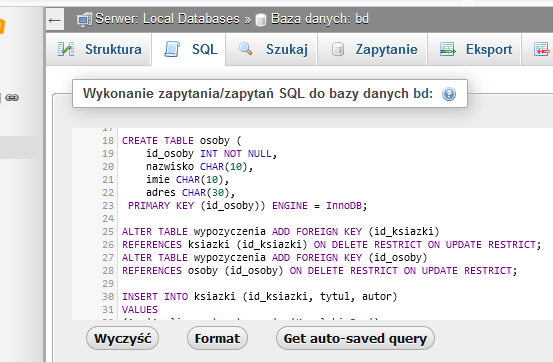 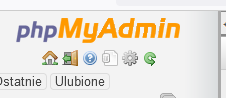 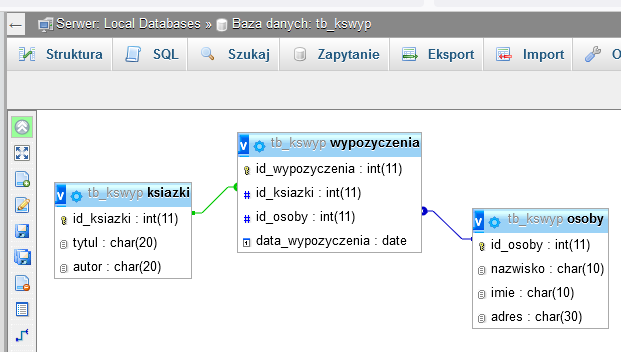 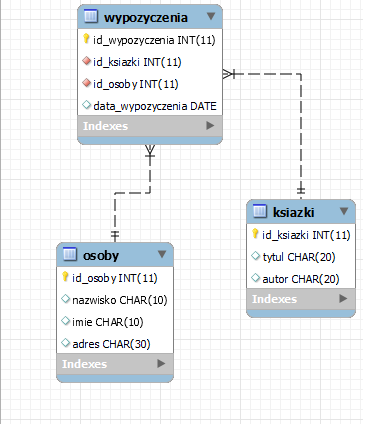 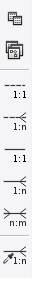 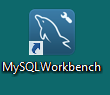 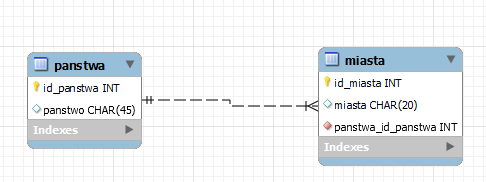 mogą pojawić się jednak 
„dziwne błędy”
(z którymi można sobie 
ręcznie poradzić)
używając programu 
MySQL WorkBench
możemy utworzyć
schemat tabel,
 a następnie
wygenerować skrypt
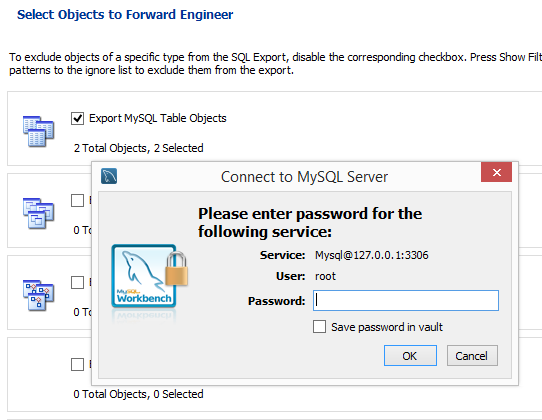 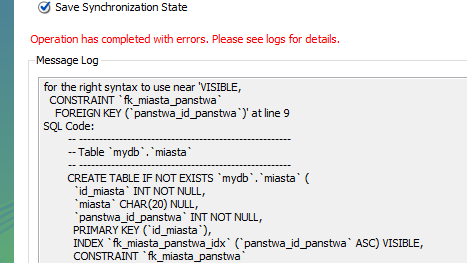 należy usunąć słowo VISIBLE
phpMyAdmin
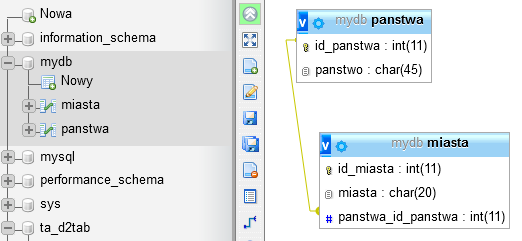 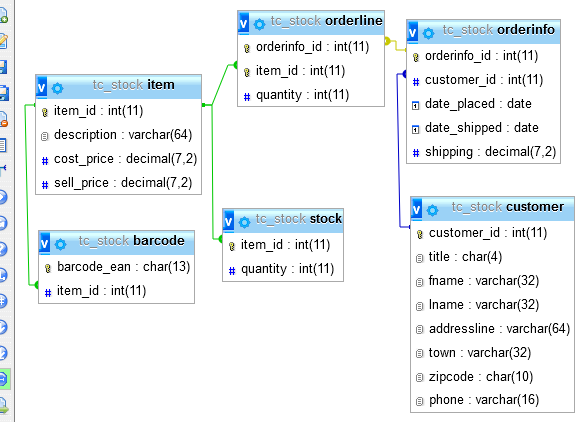 Sprzedaż
Wysyłkowa
na podstawie:
Richard Stones, 
Neil Matthew, 
Bazy danych i PostgreSQL. 
Od podstaw,
Helion, Gliwice, 2002 

(po zmodyfikowaniu 
I dostosowaniu do 
SZBD MySQL)
phpMyAdmin
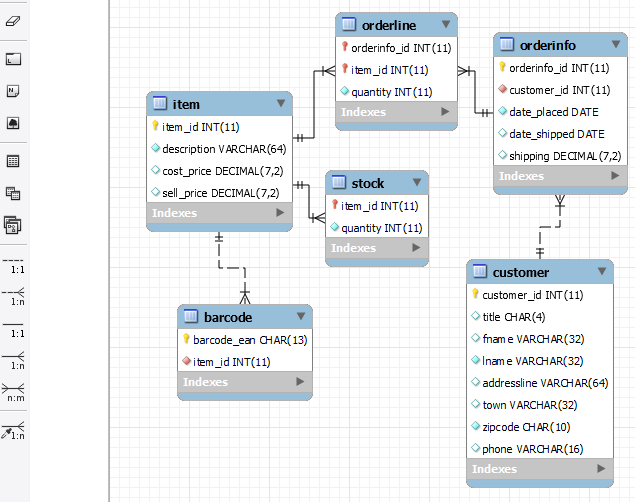 MySQL Work Bench
Tabela barcode
Tabela item
Tabela stock
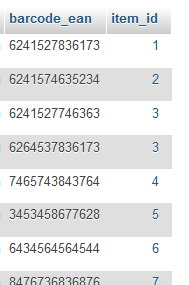 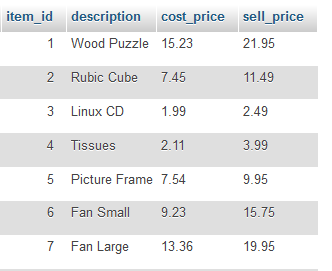 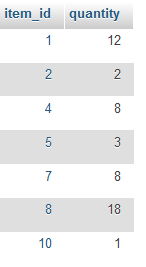 Tabela customer
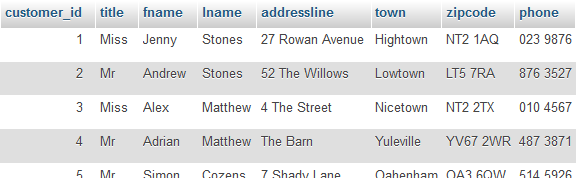 Tabela orderline
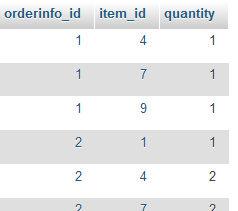 Tabela orderinfo
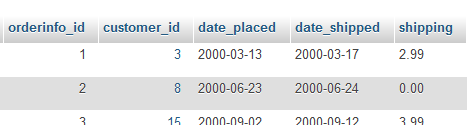 -- NULL specjalna wartość
-- wartość NULL przy po porównywaniu nie jest równa innej wartoścci NULL

-- insert into item(description, cost_price, sell_price) VALUES('Small Ball', NULL, NULL);
-- insert into item(description, cost_price, sell_price) VALUES('Torus', 2.07, 2.49);
-- insert into item(description, cost_price, sell_price) VALUES('Large Ball', NULL, NULL);

-- nieprawidłowe zapytanie o NULL
SELECT item. description FROM item WHERE item.cost_price=NULL;

-- prawidłowe zapytanie o NULL
SELECT item. description FROM item WHERE item.cost_price IS NULL;

-- prawidłowe zapytanie o NOT NULL
SELECT item. description FROM item WHERE item.cost_price IS NOT NULL;
-- wyświetlanie w wygodnej postaci
SELECT fname, lname, town from customer; 

SELECT CONCAT(fname, ' ', lname, ' ', town) AS customer_bas FROM customer;

-- wyświetlanie w pensach
SELECT description, CAST(cost_price*100 AS DECIMAL(10,0)) AS cost_in_ps, 
CAST(sell_price*100 as DECIMAL(10,0)) AS price_in_ps FROM item;
 
-- LIKE
SELECT customer.fname, customer.lname, customer.town FROM customer
WHERE customer.town LIKE 'H%’;

SELECT customer.fname, customer.lname FROM customer
WHERE customer.fname LIKE 'A__';
-- DELETE
DELETE FROM item WHERE item.cost_price IS NULL;

-- UPDATE
UPDATE item SET item.item_id=12 WHERE item.description='Torus’;


SELECT * FROM ITEM WHERE item_id<=3;
BEGIN;
UPDATE item SET sell_price=NULL WHERE item_id=1;
SELECT * FROM ITEM WHERE item_id<=3;
ROLLBACK;
-- OR COMMIT;
SELECT * FROM ITEM WHERE item_id<=3;
transakcja
-- cofnięte transakcje mogą zostawiać ślady
-- poniższą transakcję należy uznać za nieprawidłową
--    ale system tego nie sygnalizuje
SELECT * FROM ITEM WHERE item_id<=3;
SHOW TABLES;
BEGIN;
UPDATE item SET sell_price=5.00 WHERE item_id=1;
SELECT * FROM ITEM WHERE item_id<=3;
DROP TABLE IF EXISTS it_d; 
CREATE TABLE it_d(i1 INT, it2 INT) ENGINE=InnoDB;
ROLLBACK;
SELECT * FROM ITEM WHERE item_id<=3;
SHOW TABLES;
do tworzenia widoków, funkcji, procedur składowanych,
wyzwalaczy, kursorów itp. używane są specjalne 
„rozszerzone” instrukcje SQL przypominające konstrukcje
z innych języków programowania
Zaleta tworzenia procedur składowanych,
wyzwalaczy itp.

- możliwość znacznie dokładniejszego 
zarządzania bazami danych
Wady tworzenia procedur składowanych,
wyzwalaczy itp.

-składnia instrukcji w niektórych przypadkach jest skomplikowana, 
to stwarza problemy osobom mającym małe doświadczenie 
w programowaniu (w pierwotnym założeniu SQL miał być językiem 
prostym)

-dokładne zrozumienie działania bazy danych może być czasochłonne, 
gdyż jej niektóre cechy mogą ujawniac się tylko w pewnych 
okolicznościach (np. gdy są zdefinowane przez wyzwalacze)

-składnia dodatkowych instrukcji różni się znacznie dla różnych SZBD 
(przeniesienie bazy do innego systemu wymaga sporego nakładu pracy)
Widoki
obiekty bardzo podobne do tabel,
ale nie są faktycznie przechowywane
w bazach danych, tzn. przechowywana jest
definicja widoku a sam widok z danymi 
jest tworzony w momencie wywołania
DROP VIEW IF EXISTS reporders;
CREATE VIEW reporders AS
SELECT orderinfo.orderinfo_id, customer.fname, customer.lname, orderinfo.date_placed, 
item.description, orderline.quantity, item.sell_price, 
orderline.quantity*item.sell_price AS item_cost
FROM customer
INNER JOIN orderinfo ON customer.customer_id = orderinfo.customer_id 
INNER JOIN orderline ON orderinfo.orderinfo_id = orderline.orderinfo_id 
INNER JOIN item ON orderline.item_id = item.item_id;

SELECT * FROM reporders;

SELECT orderinfo_id, SUM(item_cost) AS tot_sum FROM reporders
GROUP BY orderinfo_id ORDER BY tot_sum DESC;
SELECT * FROM reporders;
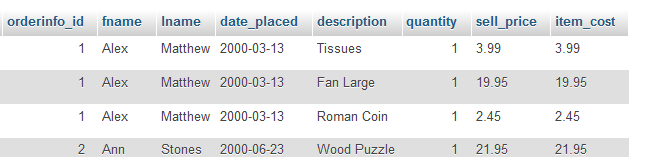 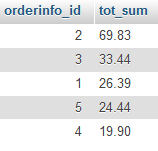 SELECT orderinfo_id, SUM(item_cost) AS tot_sum FROM reporders
GROUP BY orderinfo_id ORDER BY tot_sum DESC;
szablon
DROP PROCEDURE IF EXISTS disp_txt;
DELIMITER //
CREATE PROCEDURE disp_txt(d_t CHAR(20))
  BEGIN
    SELECT d_t;
  END //
DELIMITER ;

CALL disp_txt('prow_ZM');
wynik:
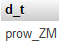 DROP PROCEDURE IF EXISTS dispx3_txt;
DELIMITER //
CREATE PROCEDURE dispx3_txt(dx3 CHAR(20))
  BEGIN
    DECLARE it INT;
    DECLARE s CHAR(60);
    SET s='';
    SET it=1;
    WHILE it <= 3 DO
        SET s=CONCAT(s,' ', dx3);
        SET it = it + 1;
    END WHILE;
    SELECT s;
  END //
DELIMITER ;

CALL dispx3_txt('prow_ZM');
wynik:
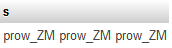 zmianę wiersza dla WINDOWS można 
wymusić poprzez '\r\n',  ale należy przyjąć, 
że ma to ograniczone zastosowanie
DROP PROCEDURE IF EXISTS ord_person;
DELIMITER //
CREATE PROCEDURE ord_person(fn CHAR(20), ln CHAR(20))
  BEGIN
SELECT orderinfo.orderinfo_id, customer.fname, 
customer.lname, orderinfo.date_placed, 
item.description, orderline.quantity, item.sell_price, 
orderline.quantity*item.sell_price AS item_cost
FROM customer
INNER JOIN orderinfo ON customer.customer_id = orderinfo.customer_id 
INNER JOIN orderline ON orderinfo.orderinfo_id = orderline.orderinfo_id 
INNER JOIN item ON orderline.item_id = item.item_id
WHERE customer.fname=fn AND customer.lname=ln;
  END //
DELIMITER ;

CALL ord_person('Ann', 'Stones');
- zamówienia dla wskazanych osób
- nie rozróżnia wielkości liter, 
- zwracany zbiór nie może 
   być pusty przy użyciu PhpMyAdmin
   (może dotyczyć kontretnego użytego
    oprogramowania, to samo jest OK 
    w przypadku dla konsoli)
instrukcje, o które nam chodzi, 
„reszta” to „oprawa” formalna
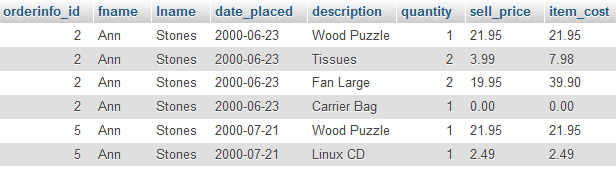 CALL ord_person('Ann', 'Stones');
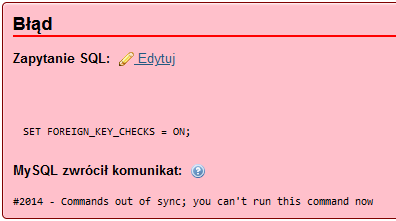 CALL ord_person(‚Anna', 'Stones');
jest pewien problem z pojawianiem się błędu przy 
zwracaniu pustego zbibioru, daje się ten problem 
rozwiązać (trzeba dodatkowo sprawdzać 
ile rekordów ma być zwrócone)
Przykład: operacja porównywania dwóch liczb
DROP PROCEDURE IF EXISTS SimpleComp;
DELIMITER //
CREATE PROCEDURE SimpleComp(n INT, m INT)
  BEGIN
    DECLARE s VARCHAR(20);
    IF n > m THEN SET s = '>';
    ELSEIF n = m THEN SET s = '=';
    ELSE SET s = '<';
    END IF;
    SET s = CONCAT(n, ' ', s, ' ', m);
    SELECT s;
  END //
DELIMITER ;

CALL SimpleComp(2,3);

                  Procedura przechowywana
DROP FUNCTION IF EXISTS SimpleCompare;
DELIMITER //
CREATE FUNCTION SimpleCompare(n INT, m INT)
  RETURNS VARCHAR(20)
  BEGIN
    DECLARE s VARCHAR(20);
    IF n > m THEN SET s = '>';
    ELSEIF n = m THEN SET s = '=';
    ELSE SET s = '<';
    END IF;
    SET s = CONCAT(n, ' ', s, ' ', m);
    RETURN s;
  END //
DELIMITER ;

SELECT SimpleCompare(2,3);
    
                              Funkcja
-- utworzenie procedury na podstawie funkcji
-- dotyczy przykładu:
-- MySQL 8.0 Reference Manual
-- https://dev.mysql.com/doc/refman/8.0/en/if.html
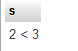 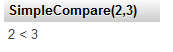 Wynik dla funkcji
Wynik dla procedury
-inaczej odwołujemy się do procedury a inaczej do funkcji
-różnic w praktyce jest więcej, np. użycie instrucji SELECT
 jest łatwiejsze dla procedur
Wyzwalacze (triggery)

-specjalne procedury/funkcje przypisywane do tabel

-uruchamiają się automatycznie w pewnych sytuacjach
(BEFORE lub AFTER: INSERT, UPDATE, DELETE)

-mogą blokować wykonanie pewnych instrukcji

-mogą być wykorzystane do tworzenia historii zmian, itd.
DROP TRIGGER IF EXISTS item_ins_aft;
DELIMITER //
CREATE TRIGGER item_ins_aft 
  AFTER INSERT ON item
       FOR EACH ROW
        BEGIN
        INSERT INTO item_history(when_info, description, detailed_info)
          VALUES (NOW(), NEW.description,'nowy wiersz jest dodany');
        IF NEW.cost_price IS NULL OR NEW.sell_price IS NULL THEN 
          INSERT INTO item_history(when_info, description, detailed_info)
            VALUES (NOW(), NEW.description,'uwaga: dodany wiersz zawiera NULL');
        ELSE
          INSERT INTO item_history(when_info, description, detailed_info)
            VALUES (NOW(), NEW.description,'operacja OK');
        END IF;
        END; //
DELIMITER ;
DROP TABLE IF EXISTS item_history;
CREATE TABLE item_history(
id_hist INT PRIMARY KEY AUTO_INCREMENT,
when_info DATETIME,
description CHAR(20),
detailed_info CHAR(50));

(… )                                     TRIGGER

INSERT INTO 
item(description, cost_price, sell_price)
VALUES
  ('art1', 10.00, NULL),
  ('art2', 11.00, 12.00),
  ('art3', NULL, 15.00);
Wynik: w tabeli item_history
pojawiają się odpowiednie informacje
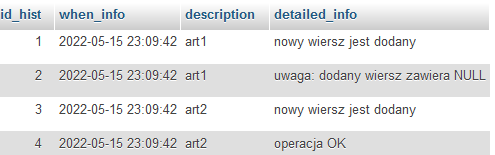